“Big Idea” Question
Intro
Review Concepts
Check-In Questions
Teacher Engagement
Vocabulary
Student-Friendly Definition
Examples & Non-Examples
Morphological Word Parts
Frayer Model
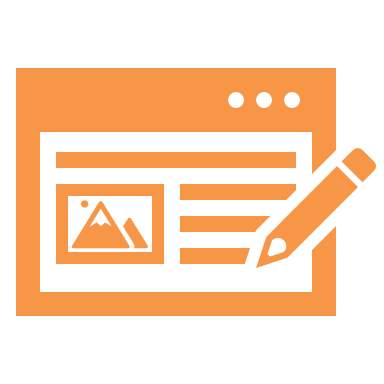 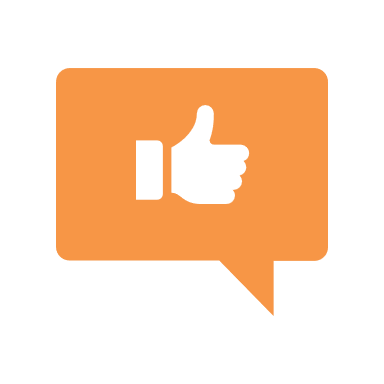 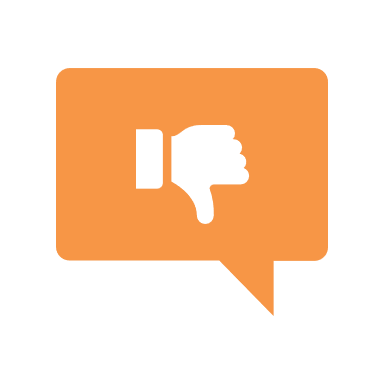 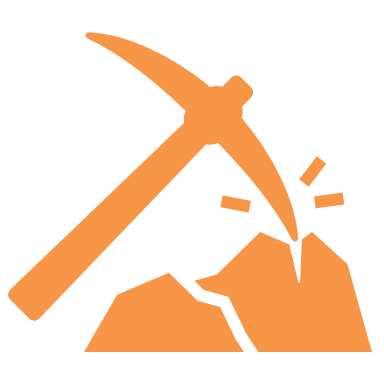 Simulation/Activity
[Speaker Notes: OK everyone, get ready for our next lesson.  Just as a reminder, these are the different components that our lesson may include, and you’ll see these icons in the top left corner of each slide so that you can follow along more easily!]
Intro
Air Pollution
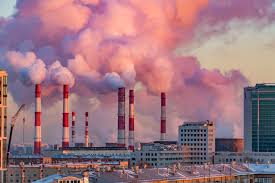 [Speaker Notes: Today, we’ll be learning about the word: air pollution.]
Big Question: How do you think air pollution impacts you? Do you think we should try to limit it? Why or why not?
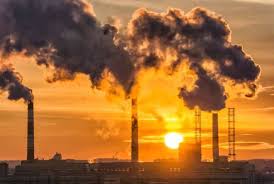 [Speaker Notes: Our “big question” is: How do you think air pollution impacts you? Do you think we should try to limit it? Why or why not?
[Pause and illicit predictions from students.]

I love all these thoughtful scientific hypotheses!  Be sure to keep this question and your predictions in mind as we move through these next few lessons, and we’ll continue to revisit it.]
Demonstration
Particulate Matter:
For Your Eyes Only
Perform the demonstrations shown in the link about in class or watch the video and pause for discussion throughout. Set up demonstration three ahead of time to have the results ready for students.
[Speaker Notes: Now, let’s do a quick demonstration.

Feedback: In this demonstration are three activities. If running low on time, the third activity is meant to be done by students. Enabling students to engage in scientific practices is important, and this demonstration offers opportunities for students to more closely engage in carrying out investigations.]
[Speaker Notes: Before we move on to our new vocabulary term, let’s review some other words & concepts that you already learned and make sure you are firm in your understanding.]
Natural Resource: found in nature
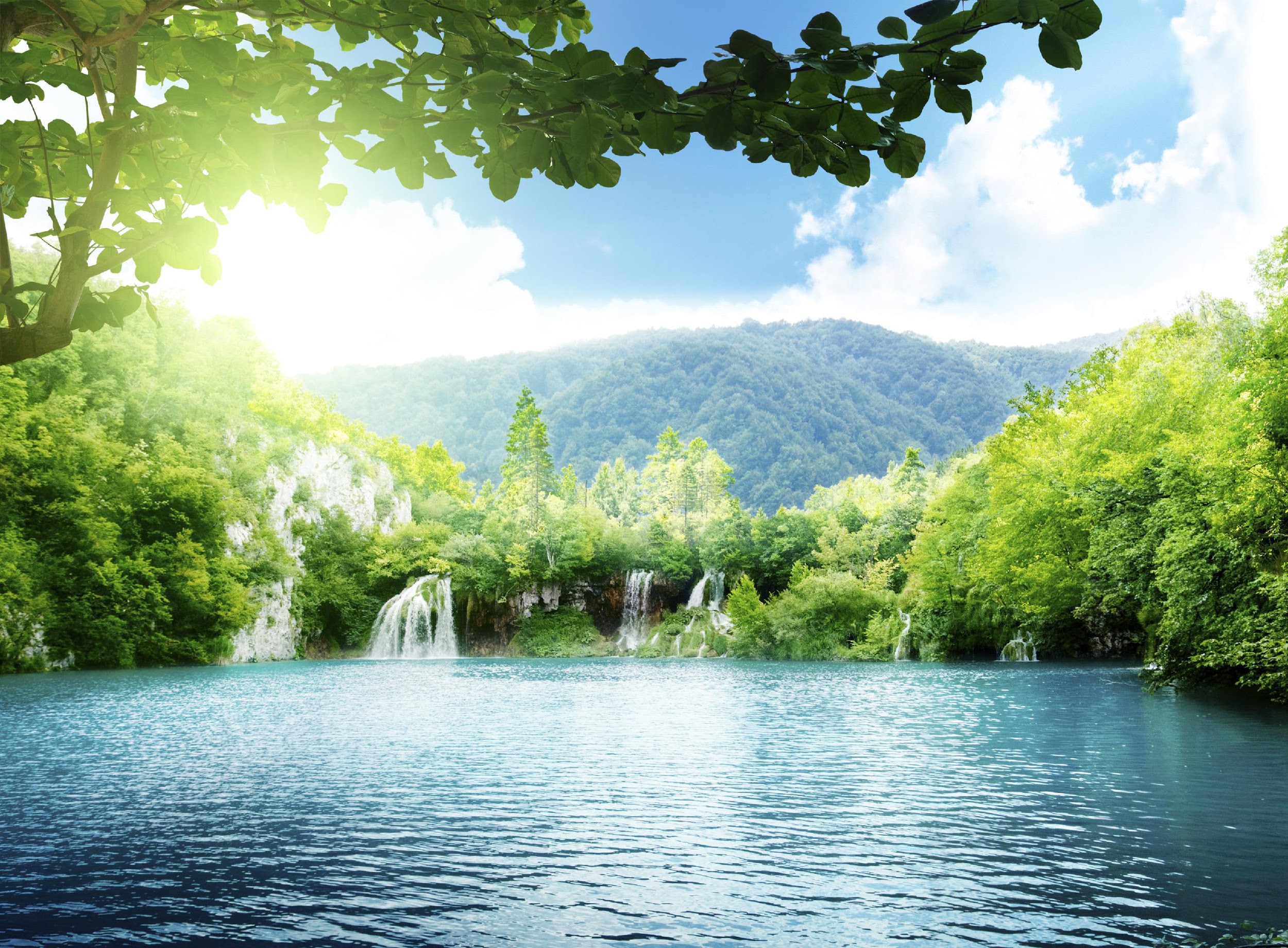 [Speaker Notes: A natural resource is anything found in nature.]
Natural resources -> used by humans
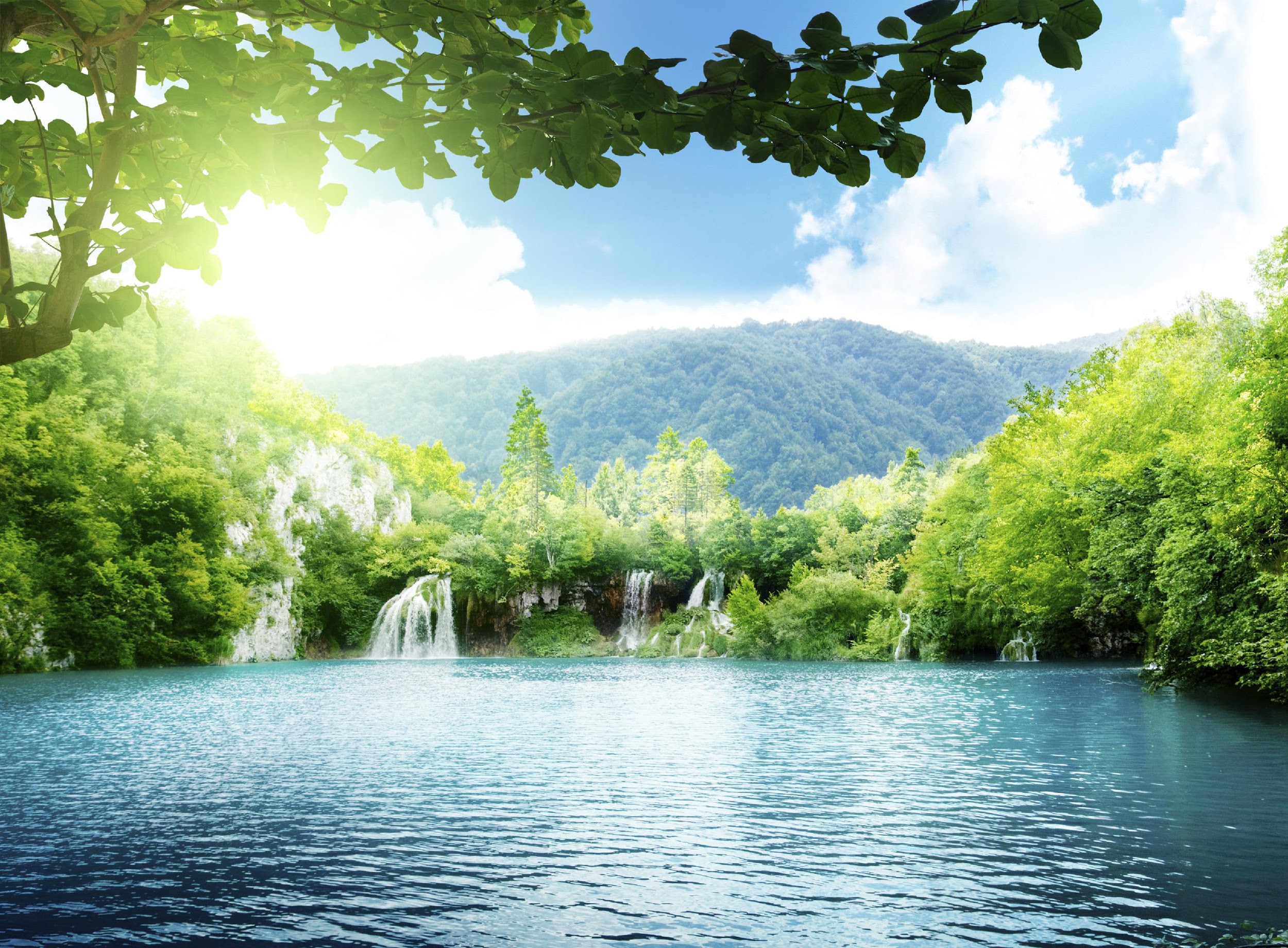 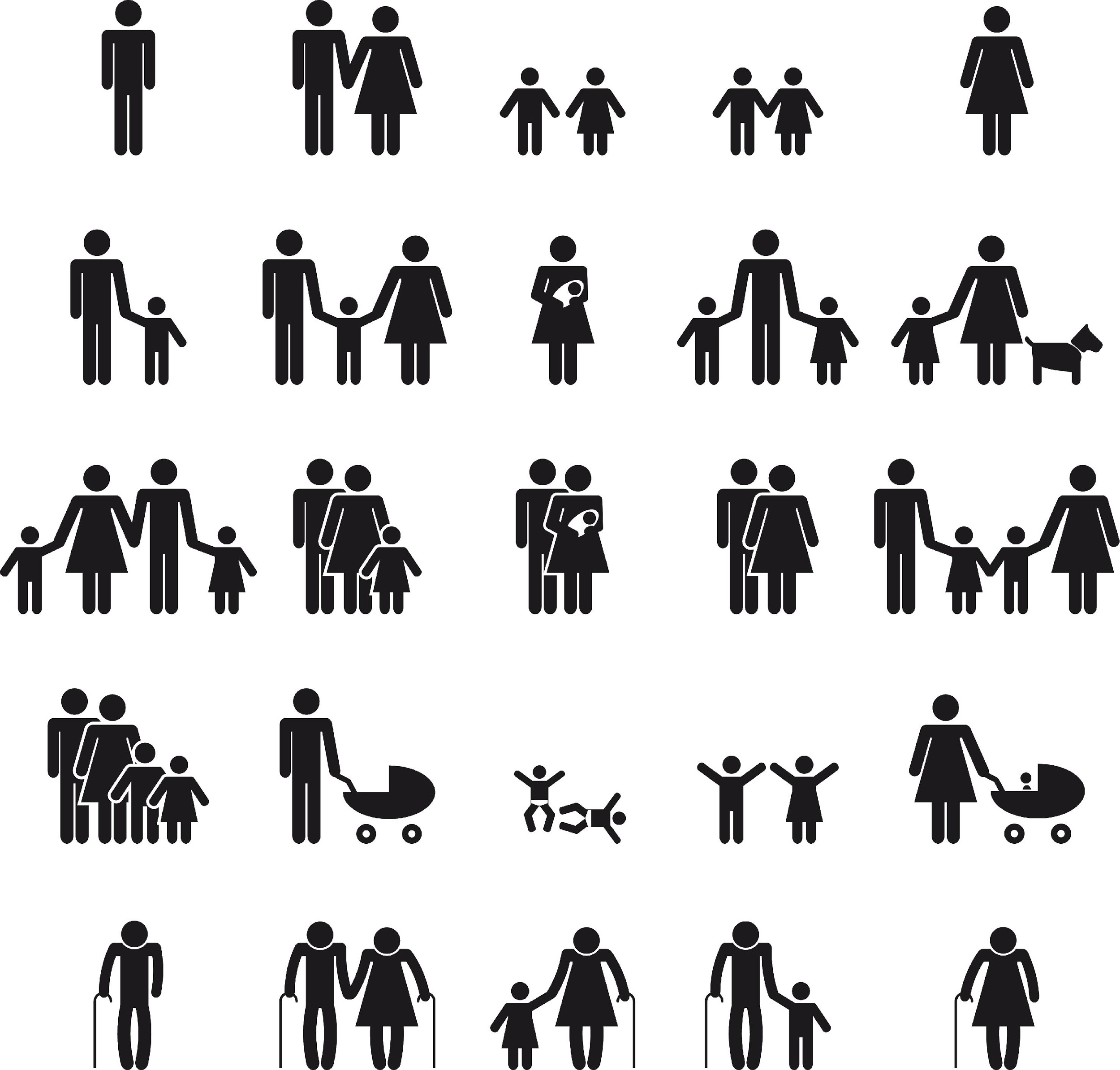 [Speaker Notes: …and used by humans.]
Atmosphere: the layers of gas surrounding the surface of a planet
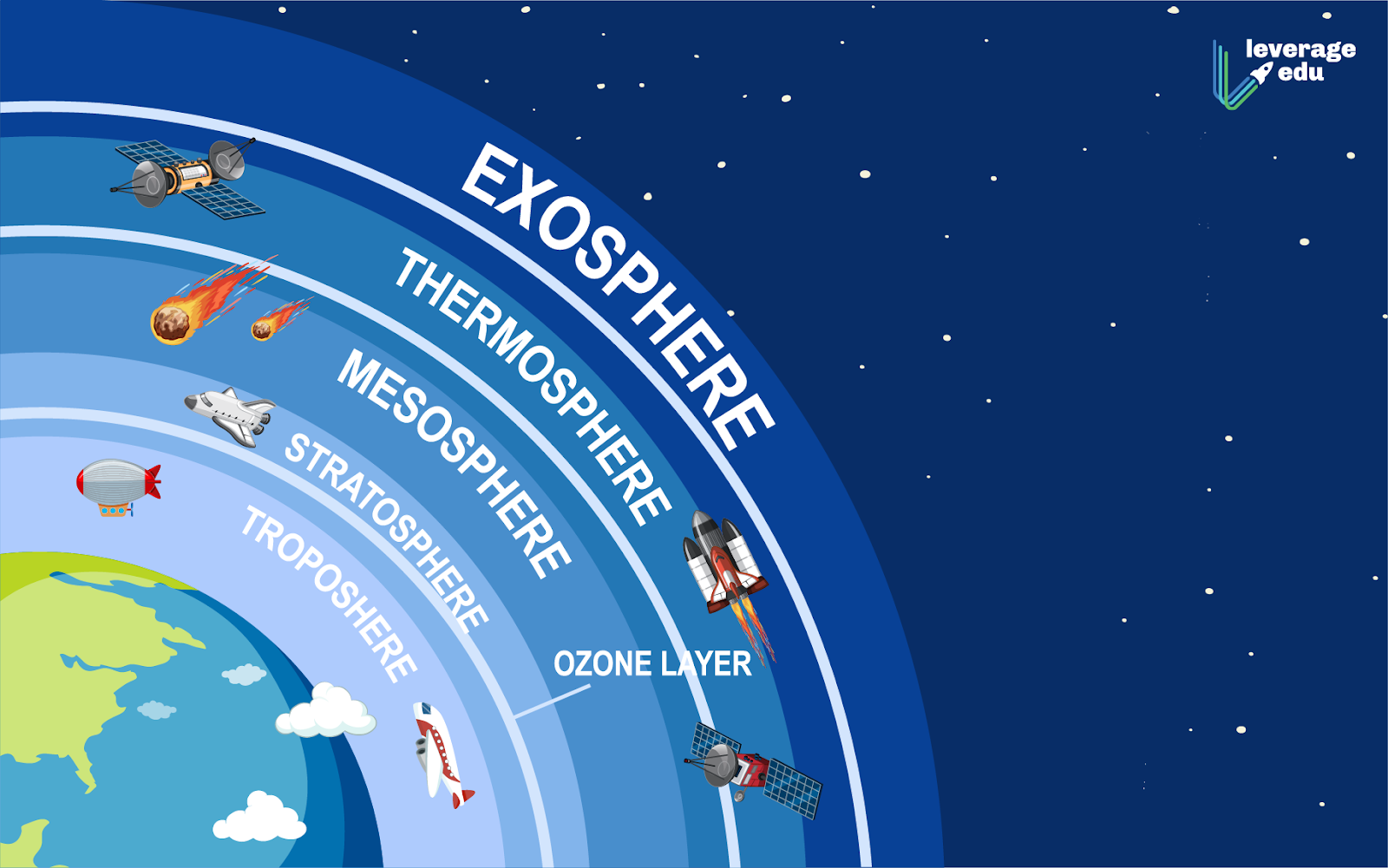 [Speaker Notes: The atmosphere is the layers of gas surrounding the surface of a planet. Sometimes the atmosphere is called a “blanket” of gases.]
Stratosphere: layer above the troposphere mostly made up of ozone gas.
[Speaker Notes: The stratosphere is the layer just above the troposphere, made mostly of ozone gas. This is also called the ozone layer.]
[Speaker Notes: Now let’s pause for a moment to check your understanding.]
What are natural resources?
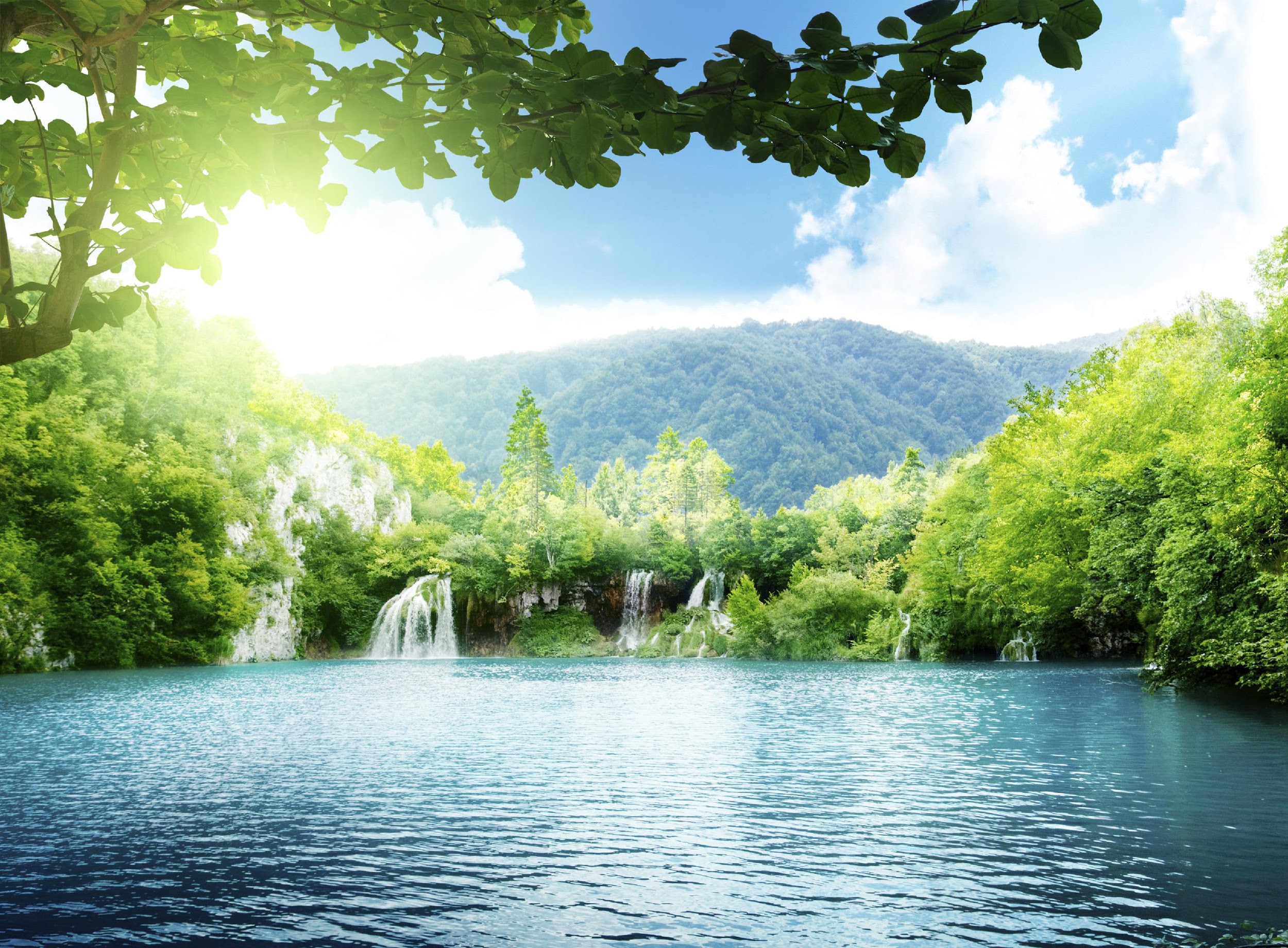 [Speaker Notes: What are natural resources?

[Natural resources are anything found in nature.]]
Give an example of how we use natural resources.
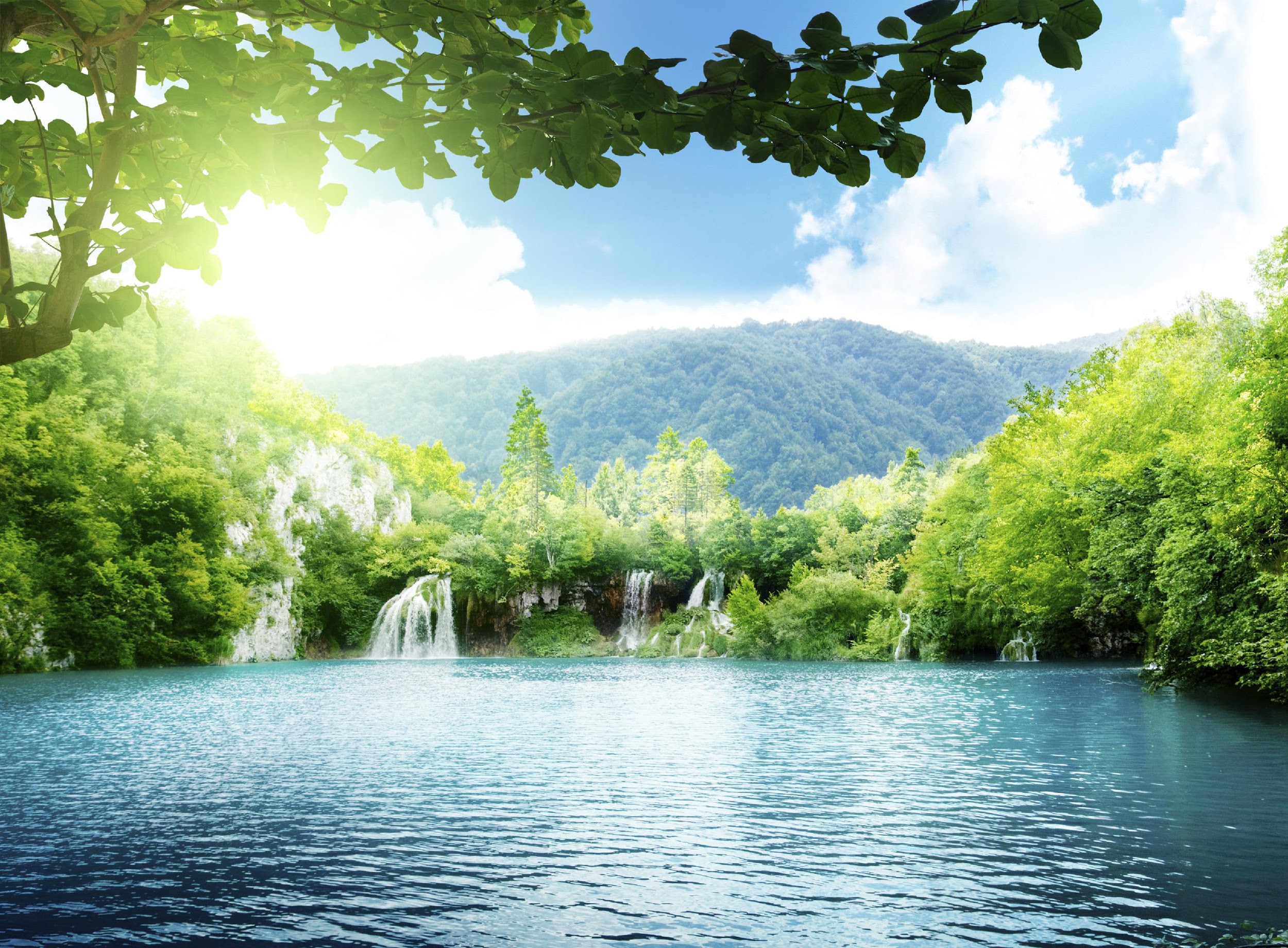 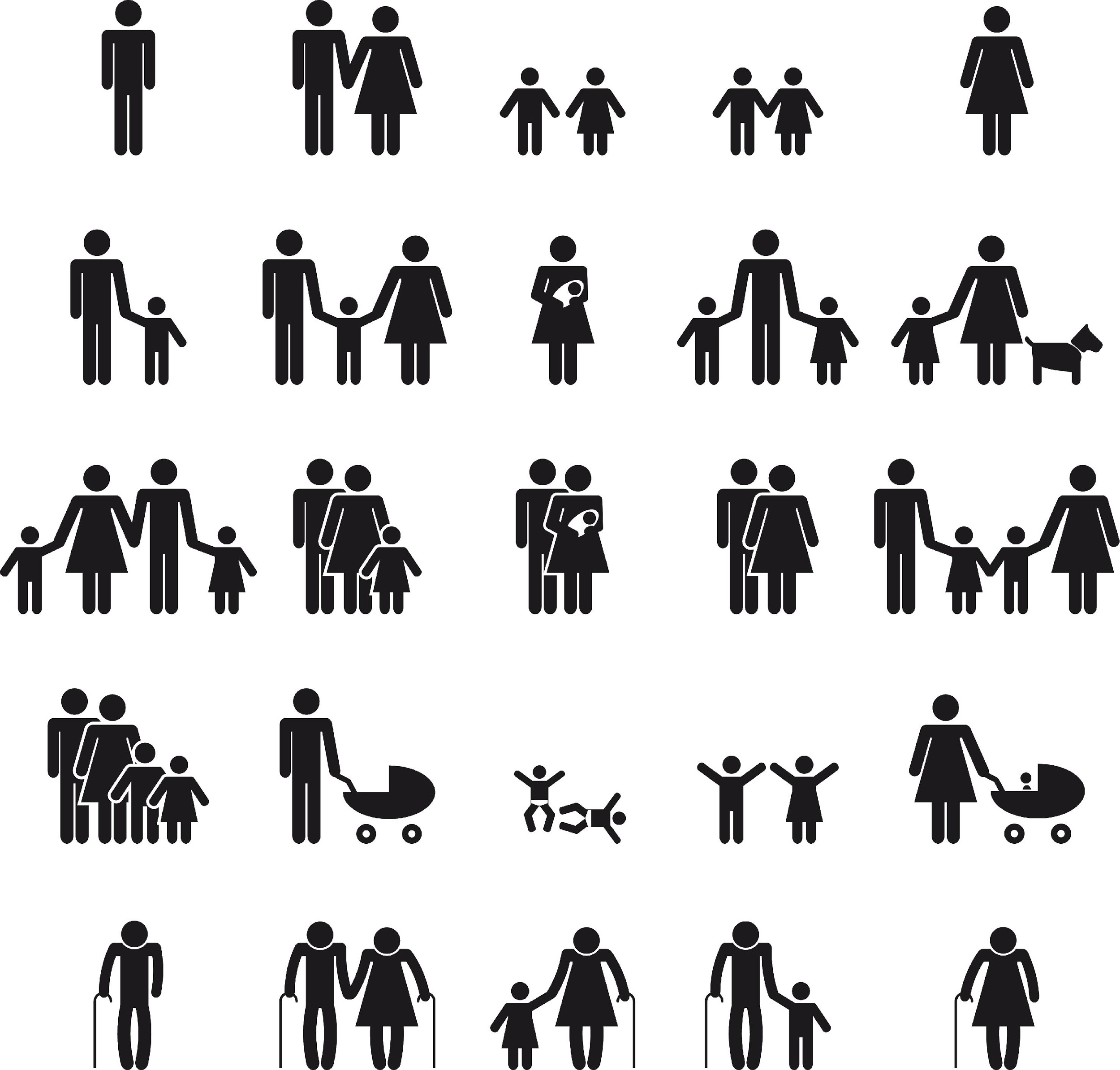 [Speaker Notes: Give an example of how we use natural resources.]
What is the atmosphere made up of?
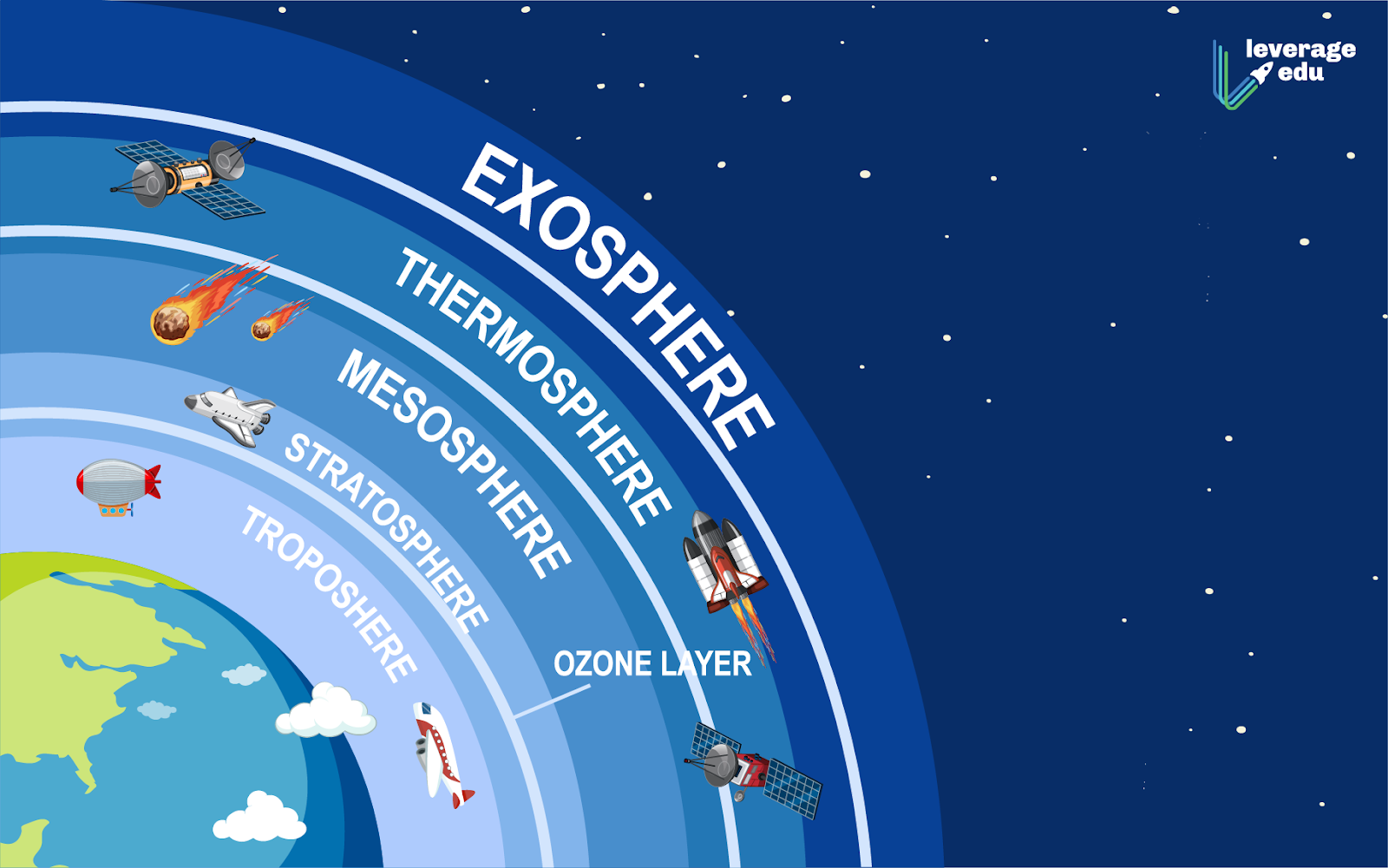 [Speaker Notes: What is the atmosphere made up of?

[Gas]]
Which atmospheric layer is made up of ozone gases?
[Speaker Notes: Which atmospheric layer is made up of ozone gases?

[The stratosphere is the layer just above the troposphere, made mostly of ozone gas. This is also called the ozone layer.]]
Air Pollution
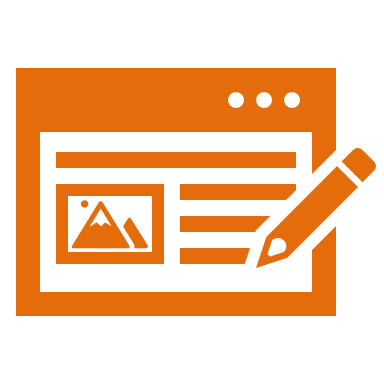 [Speaker Notes: Now that we’ve reviewed, let’s define our new term, air pollution.]
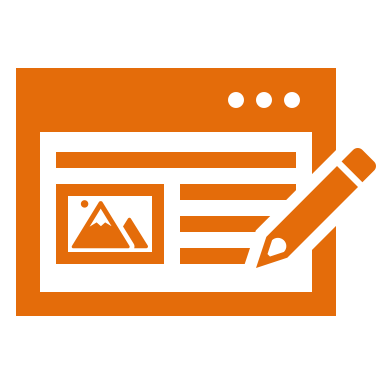 Air Pollution: substances, such as gases and particles, in the air that can be harmful to your health and the environment
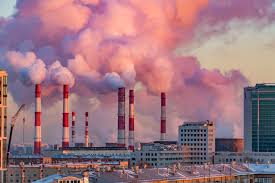 [Speaker Notes: Air pollution is substances, such as gases and particles, in the air that can be harmful to your health and the environment.]
[Speaker Notes: Now let’s pause for a moment to check your understanding.]
What is air pollution?
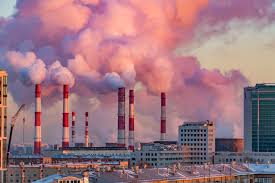 [Speaker Notes: What is air pollution?

[Air pollution is substances, such as gases and particles, in the air that can be harmful to your health and the environment.]]
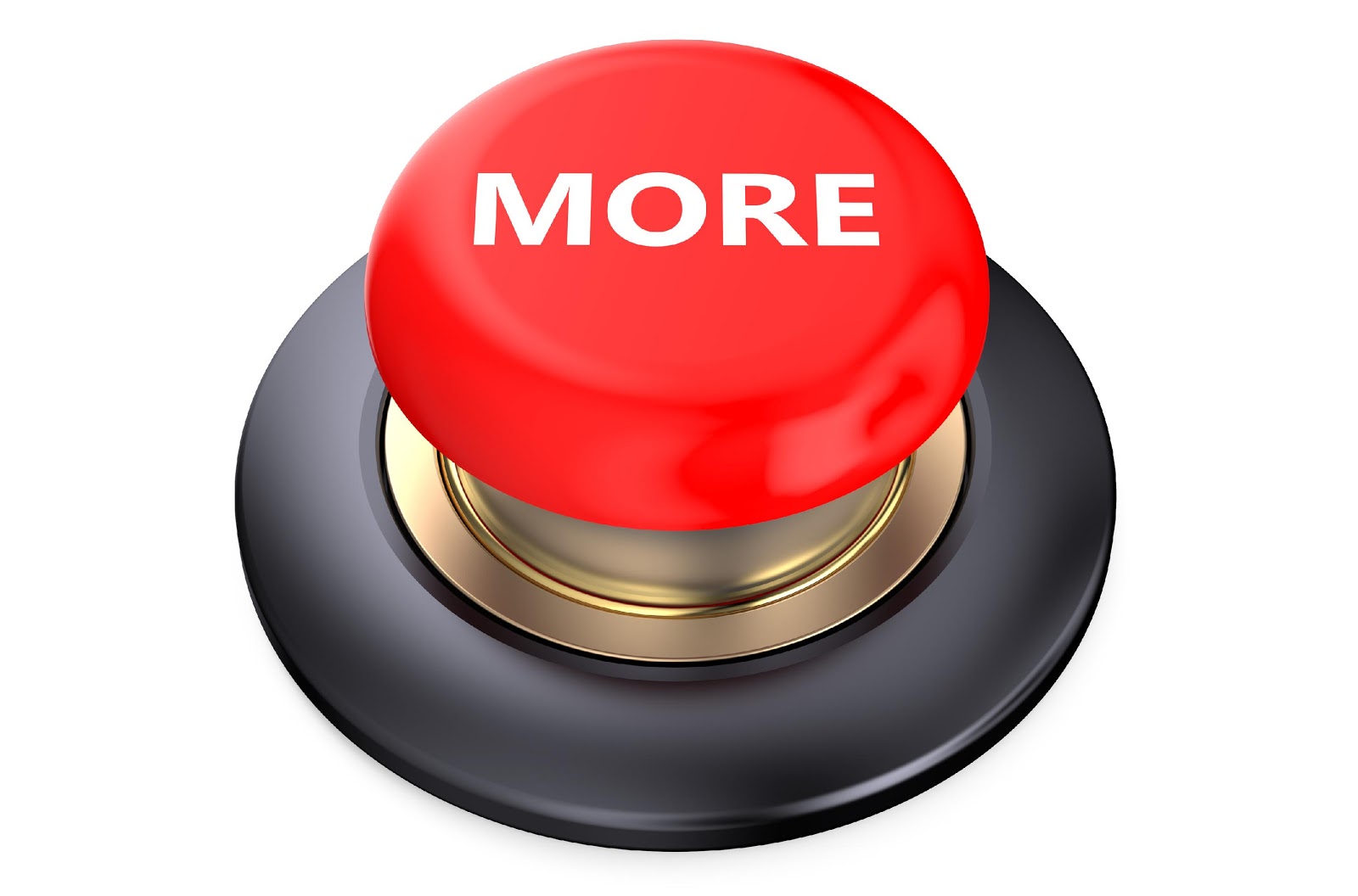 [Speaker Notes: That’s the basic definition, but there’s more you need to know.]
Air pollution comes from a variety of sources such car emissions, pollen, factory chemical emissions, and ozone gases.
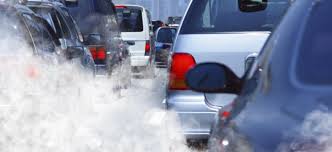 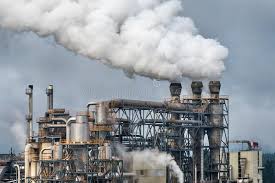 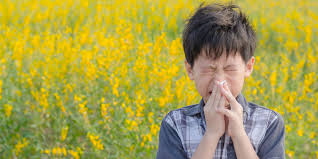 [Speaker Notes: Air pollution comes from a variety of sources such car emissions, pollen, factory chemical emissions, and ozone gases.]
Smog that you can see here covering this city comes from ozone pollution – all of the pollution from factories, cars and other sources can come together and react with sunlight forming the smog.
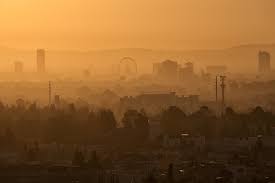 [Speaker Notes: Smog that you can see here covering this city comes from ozone pollution – all of the pollution from factories, cars and other sources can come together and react with sunlight forming the smog.]
Smog is mainly created by chemical reactions between oxides of nitrogen (NOx) and volatile organic compounds (VOC) - from sources such as cars and factory pollution.
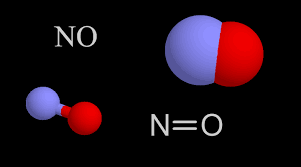 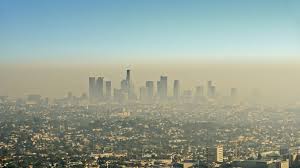 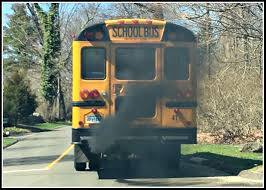 [Speaker Notes: Smog is mainly created by chemical reactions between oxides of nitrogen (NOx) and volatile organic compounds (VOC) - from sources such as the car and factory pollution.]
In 2019, about 70 million tons of pollution were emitted into the atmosphere in the United States.
[Speaker Notes: In 2019, about 70 million tons of pollution were emitted into the atmosphere in the United States.]
There are many small steps you can take to help manage air pollution. Reduce car trips, carpool, walk instead of driving, fill your tires with air, use environmentally friendly paint and chemicals, compost, conserve energy at home. These steps can be a lot of work but added together can make a big difference.
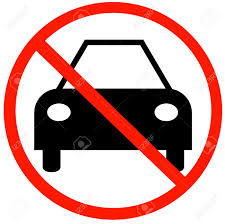 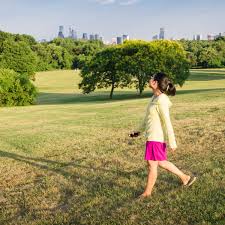 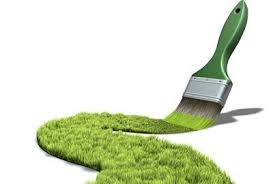 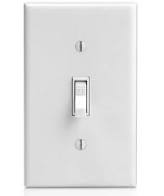 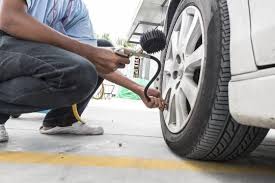 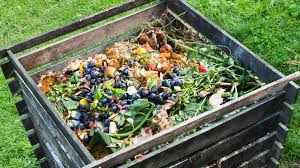 [Speaker Notes: There are many small steps you can take to help manage air pollution. Reduce car trips, carpool, walk instead of driving, fill your tires with air, use environmentally friendly paint and chemicals, compost, conserve energy at home. These steps can be a lot of work but added together can make a big difference.

Feedback: This is a good opportunity to ask students open-ended questions about how they take steps to help manage air pollution or how they might in the future. Helping students make connections to their own lives is an important way to support students to build conceptual understanding. Be sure to give feedback that is positive but also helps students focus in on plausible solutions.]
There are many big steps being taken by the government and others to reduce pollution and improve air quality. One attempt is the clean air act.
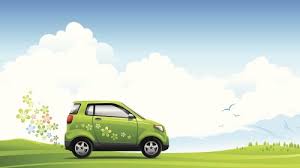 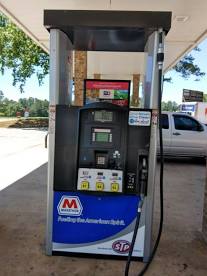 Clean Air Act
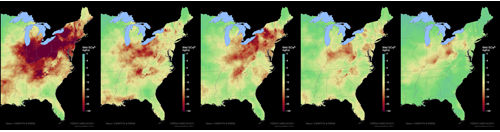 [Speaker Notes: There are many big steps being taken by the government and others to reduce pollution and improve air quality. One attempt is the clean air act.
Power plants have cut emissions that cause acid rain and are harmful to the environment using new technology.]
Some cities are trying to reduce pollution through improved city planning. Oakland is using air quality data to make decisions such as building schools and hospitals further away from the city and away from high pollution areas such as highways.
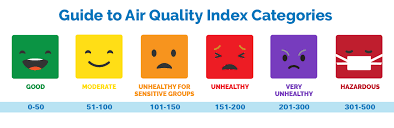 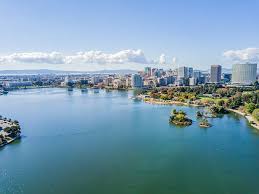 [Speaker Notes: Some cities are trying to reduce pollution through improved city planning. Oakland is using air quality data to make decisions such as building schools and hospitals further away from the city and away from high pollution areas such as highways.]
There are many benefits to decreasing air pollution such as longer life, lower rates of health issues, less damage to ecosystems and the environment such as lowering toxins, improving crops.
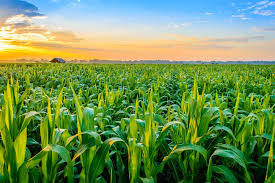 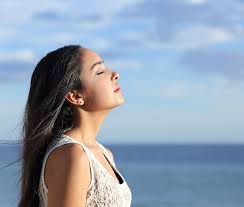 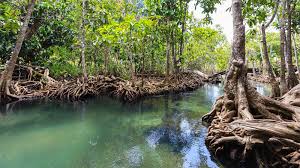 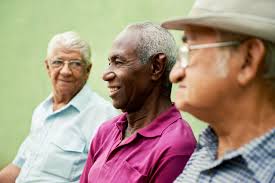 [Speaker Notes: There are many benefits to decreasing air pollution such as longer life, lower rates of health issues, less damage to ecosystems and the environment such as lowering toxins, improving crops.]
The main costs for managing pollution is money. Sometimes the costs is extra work on our part-extra effort to walk instead of drive, spend more money on more environmentally friendly products such as Tesla cars. They cost a bit more money and can be more work since you need to charge them instead of lust filling up with gas.
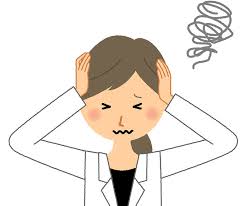 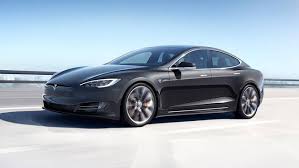 [Speaker Notes: The main costs for managing pollution is money. Sometimes the costs is extra work on our part-extra effort to walk instead of drive, spend more money on more environmentally friendly products such as Tesla cars. They cost a bit more money and can be more work since you need to charge them instead of lust filling up with gas.]
[Speaker Notes: Now let’s pause for a moment to check your understanding.]
What is air pollution?
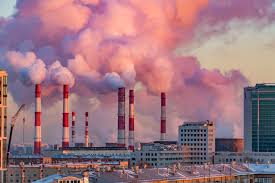 [Speaker Notes: What is air pollution?

[Air pollution substances, such as gases and particles, in the air that can be harmful to your health and the environment.]]
What is smog and how is it created?
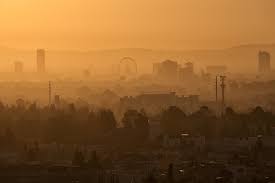 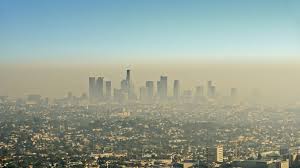 [Speaker Notes: What is smog and how is created? 

[Smog that you can see here covering these cities comes from ozone pollution-all of the pollution from factories, cars and other sources can come together and react with sunlight forming the smog you see here in these pictures - but is created by chemical reactions between oxides of nitrogen (NOx) and volatile organic compounds (VOC). This happens when pollutants emitted by cars, power plants, industrial boilers, refineries, chemical plants, and other sources chemically react in the presence of sunlight.]]
What are some steps being taken to reduce air pollution?
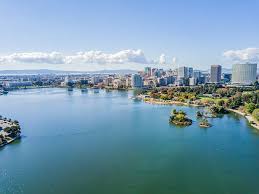 [Speaker Notes: What are some steps being taken to reduce air pollution?]
What are the benefits of reducing air pollution?
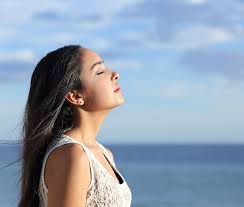 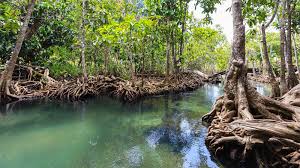 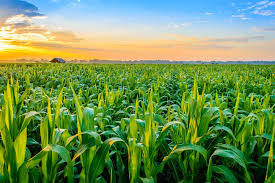 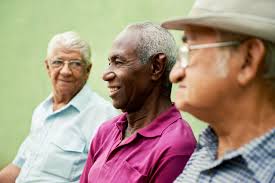 [Speaker Notes: What are the benefits of reducing air pollution?

[There are many benefits to decreasing air pollution such as longer life, lower rates of health issues, less damage to ecosystems and the environment such as lowering toxins, improving crops.]]
What are some concerns with cost when thinking about reducing air pollution?
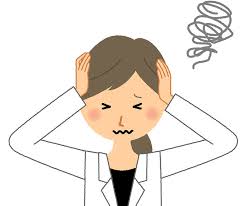 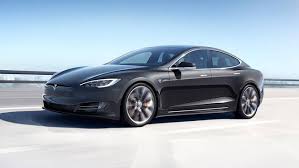 [Speaker Notes: What are some concerns with cost when thinking about reducing air pollution?

[The main costs for managing pollution is money. Sometimes the costs is extra work on our part-extra effort to walk instead of drive, spend more money on more environmentally friendly products such as Tesla cars. They cost a bit more money and can be more work since you need to charge them instead of lust filling up with gas.]]
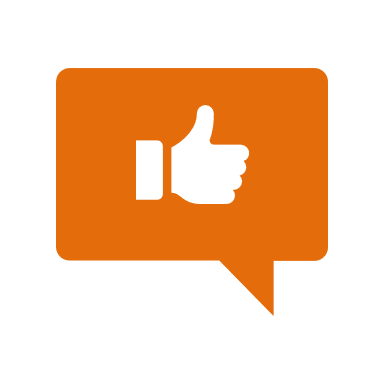 [Speaker Notes: Now, let’s talk about some examples of air pollution.]
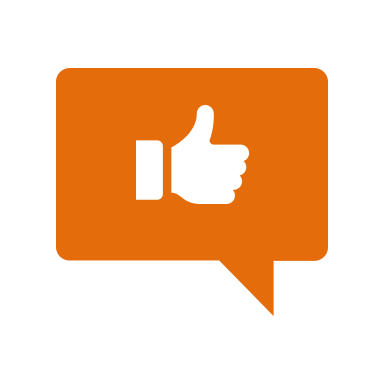 Smog and other pollution caused by cars during rush hour are examples of Air Pollution.
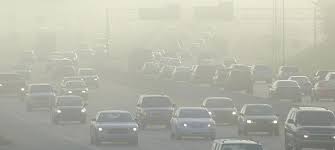 [Speaker Notes: Smog and other pollution caused by cars during rush hour are examples of Air Pollution.]
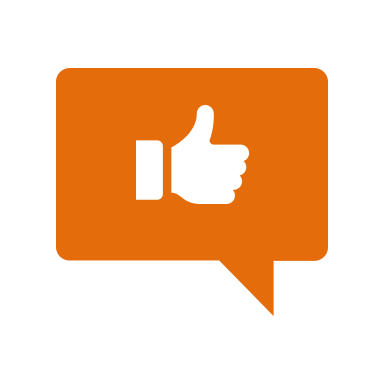 Air pollution can come from chemicals used for a variety of purposes.
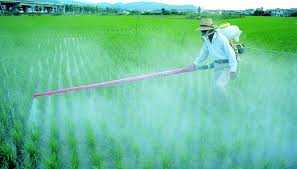 [Speaker Notes: Air pollution can come from chemicals used for a variety of purposes.]
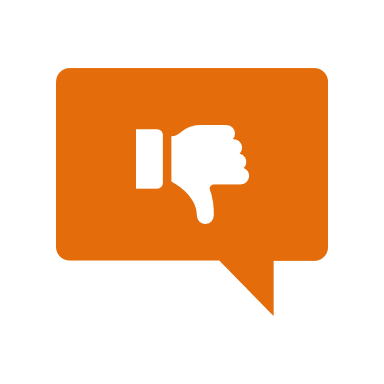 [Speaker Notes: Now, let’s talk about some non-examples of air pollution. 

Feedback: It can sometimes be difficult for students to understand why something is a non-example of a term they just learned, so it is important for teachers to try and be as clear as possible in their explanation.]
Plastics and waste thrown into water is NOT an example of air pollution. It is an example of water pollution.
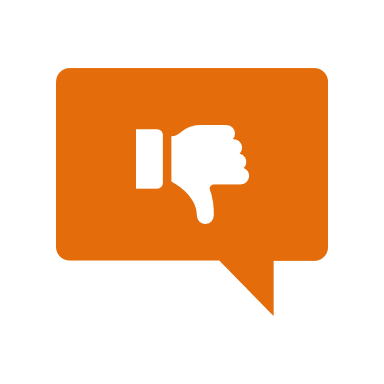 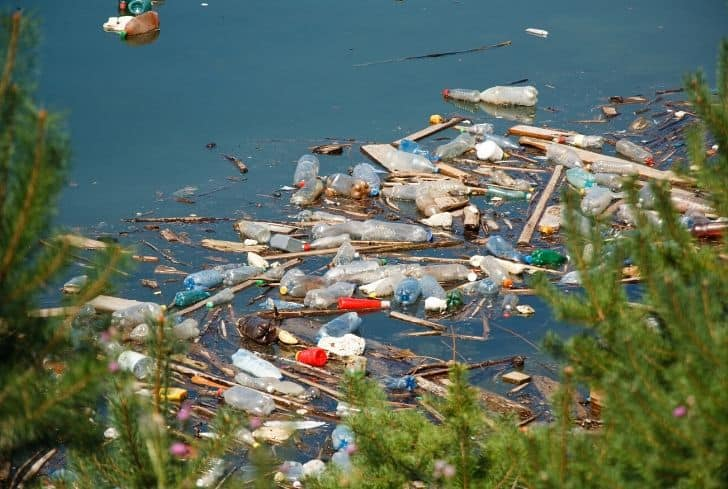 [Speaker Notes: Plastics and waste thrown into water is an example of water pollution not air pollution.]
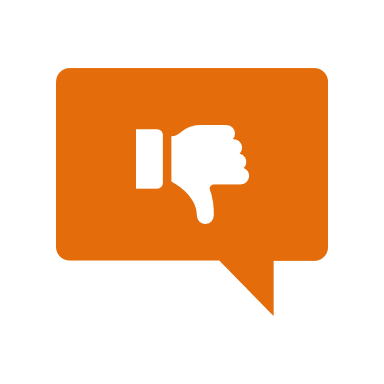 Artificial light at night is NOT an example of air pollution. It is an example of light pollution.
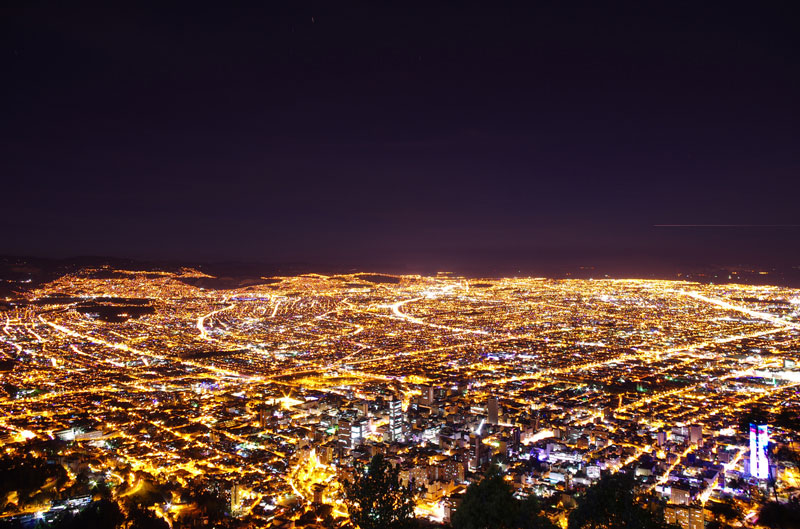 [Speaker Notes: Artificial light at night is an example of light pollution not air pollution.]
[Speaker Notes: Now let’s pause for a moment to check your understanding.]
How might chemicals like this contribute to air pollution?
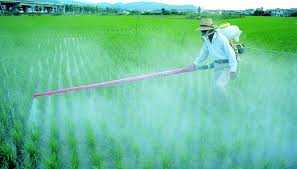 [Speaker Notes: How might chemicals like this contribute to air pollution?]
How is this NOT an example of air pollution?
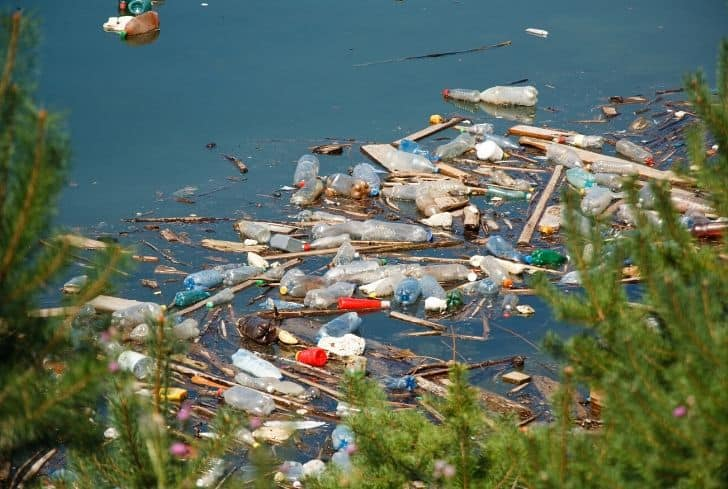 [Speaker Notes: How is this not an example of air pollution?]
Remember!!!
[Speaker Notes: So remember!]
Air Pollution: substances, such as gases and particles, in the air that can be harmful to your health and the environment
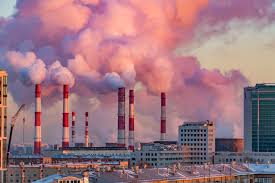 [Speaker Notes: Air pollution substances, such as gases and particles, in the air that can be harmful to your health and the environment.]
[Speaker Notes: We will now complete this concept map, called a Frayer model, to summarize and further clarify what you have learned about the term air pollution.]
Picture
Definition
Air Pollution
Example
How does air pollution impact your life?
[Speaker Notes: To complete the Frayer model, we will choose from four choices the correct picture, definition, example, and response to the question, “How does air pollution impact your life?” Select the best response for each question using the information you just learned. As we select responses, we will see how this model looks filled in for the term air pollution.]
Directions: Choose the correct picture of air pollution from the choices below.
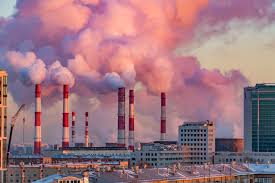 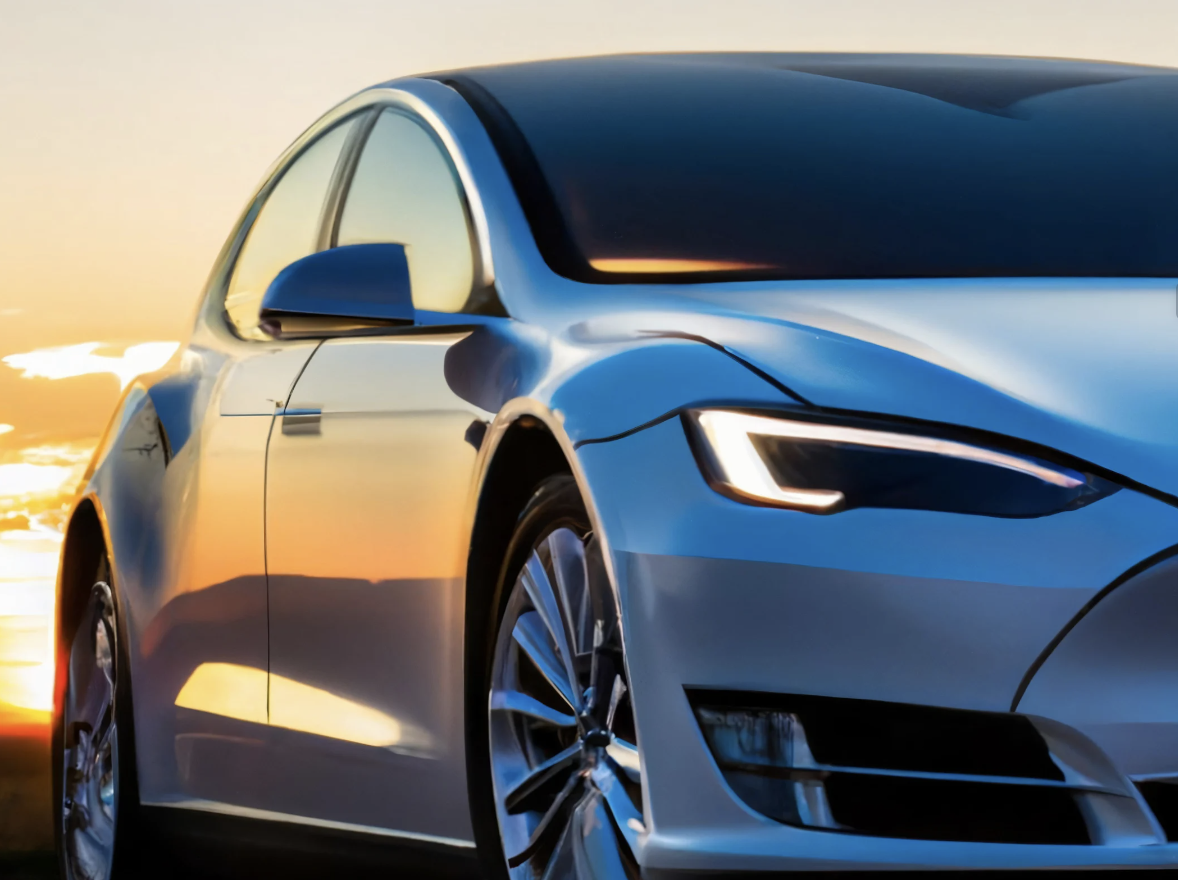 B
A
D
C
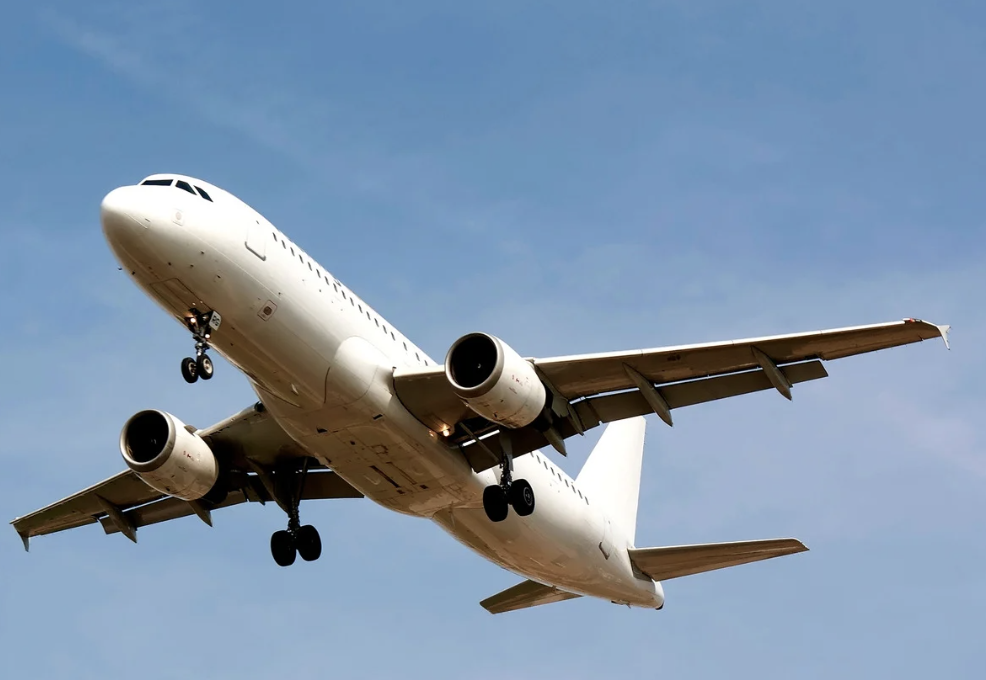 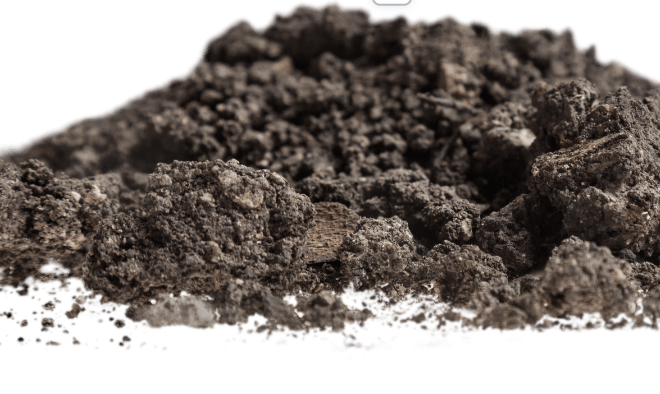 [Speaker Notes: Choose the one correct picture of air pollution from these four choices.]
Directions: Choose the correct picture of air pollution from the choices below.
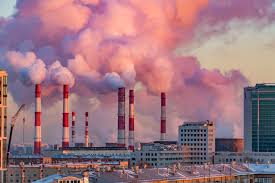 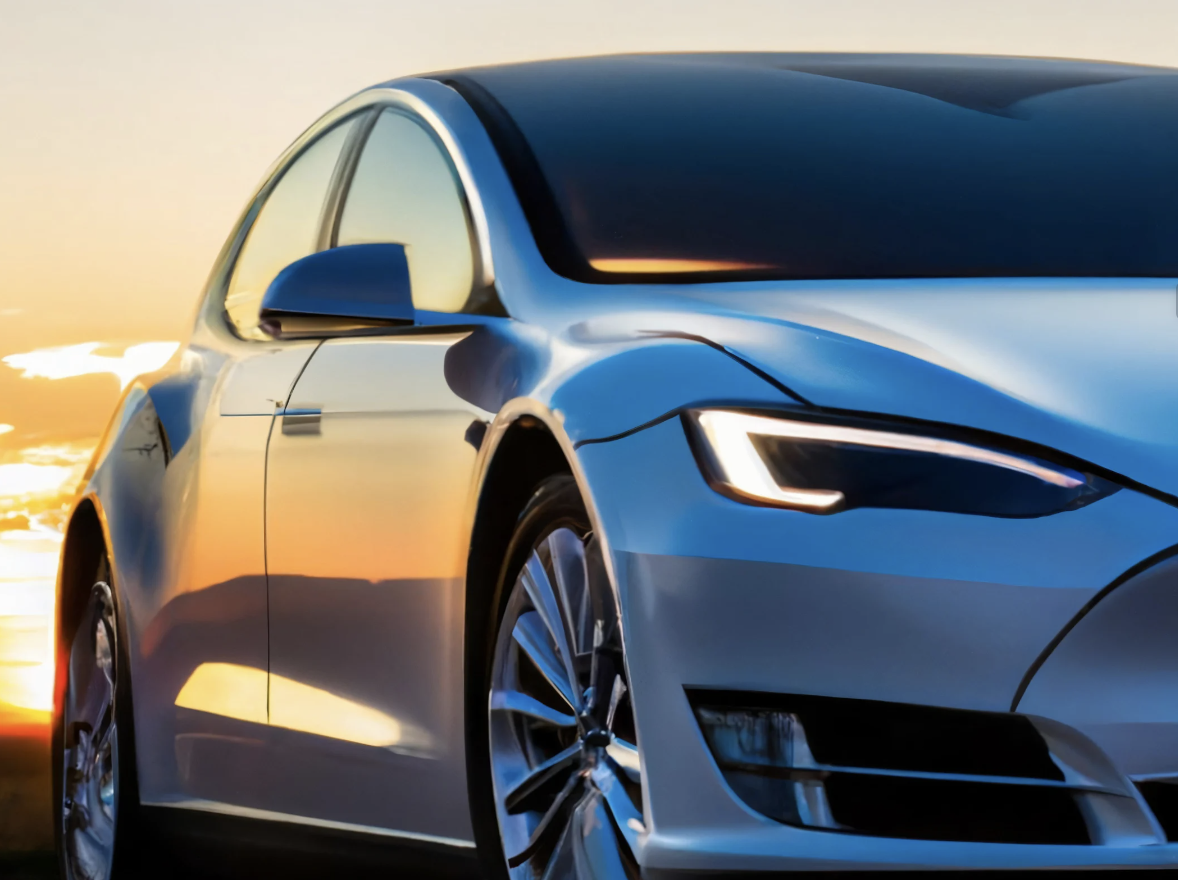 B
A
D
C
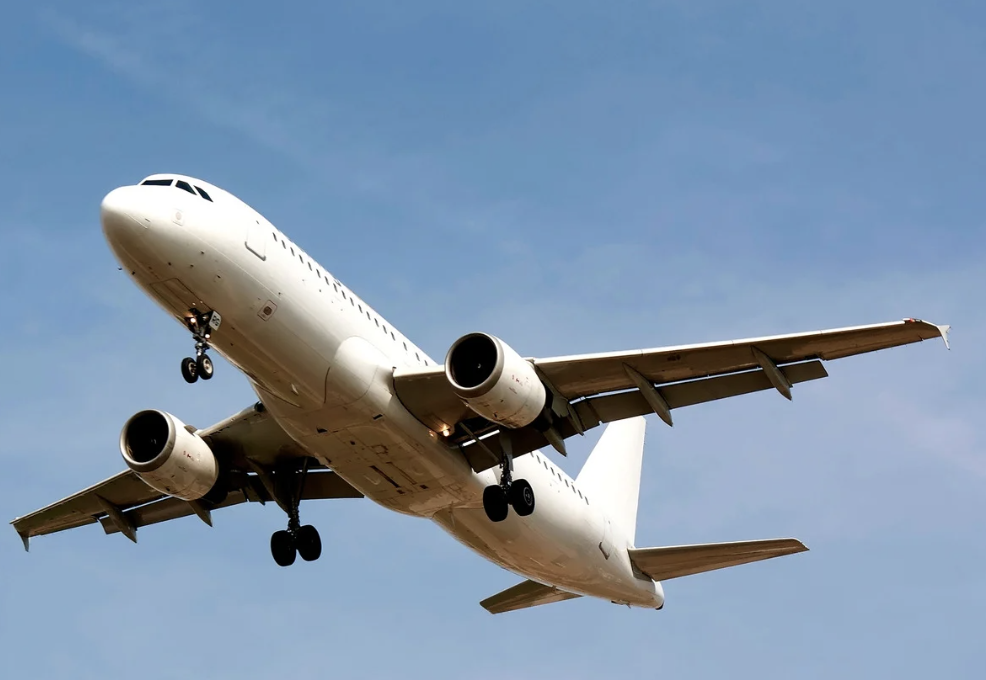 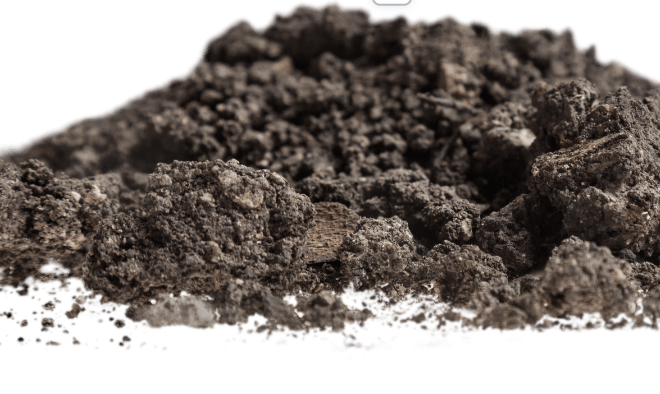 [Speaker Notes: This is the picture that shows air pollution.]
Picture
Definition
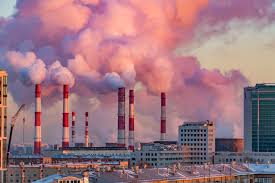 Air Pollution
Example
How does air pollution impact your life?
[Speaker Notes: Here is the Frayer model filled in with a picture of air pollution.]
Directions: Choose the correct definition of air pollution from the choices below.
A
The sound made by airplanes in the sky
B
The color of the sky
C
Substances, such as gases and particles, in the air that can be harmful to your health and the environment
D
The number of clouds in the atmosphere
[Speaker Notes: Choose the one correct definition of air pollution from these four choices.]
Directions: Choose the correct definition of air pollution from the choices below.
A
The sound made by airplanes in the sky
B
The color of the sky
C
Substances, such as gases and particles, in the air that can be harmful to your health and the environment
D
The number of clouds in the atmosphere
[Speaker Notes: “Substances, such as gases and particles, in the air that can be harmful to your health and the environment” is correct! This is the definition of air pollution.]
Picture
Definition
Substances, such as gases and particles, in the air that can be harmful to your health and the environment
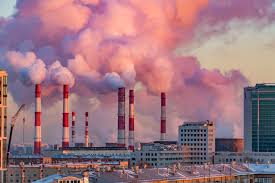 Air Pollution
Example
How does air pollution impact your life?
[Speaker Notes: Here is the Frayer Model with a picture and the definition filled in for air pollution:  Substances, such as gases and particles, in the air that can be harmful to your health and the environment.]
Directions: Choose the correct example of air pollution from the choices below.
A
Water vapor
B
A house
C
A baby
D
Smog
[Speaker Notes: Choose the one correct example of air pollution from these four choices.]
Directions: Choose the correct example of air pollution from the choices below.
A
Water vapor
B
A house
C
A baby
D
Smog
[Speaker Notes: “Smog” is correct! This is an example of air pollution.]
Picture
Definition
Substances, such as gases and particles, in the air that can be harmful to your health and the environment
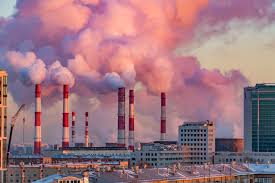 Air Pollution
Smog
Example
How does air pollution impact your life?
[Speaker Notes: Here is the Frayer Model with a picture, definition, and an example of air pollution: Smog.]
Directions: Choose the correct response for “How do you think air pollution impacts you?” from the choices below.
A
It makes the weather warmer.
B
It can harm my health and the environment.
C
It makes the air smell better.
It helps plants grow faster.
D
[Speaker Notes: Choose the one correct response for “How do you think air pollution impacts you?” from these four choices.]
Directions: Choose the correct response for “How do you think air pollution impacts you?” from the choices below.
A
It makes the weather warmer.
B
It can harm my health and the environment.
C
It makes the air smell better.
It helps plants grow faster.
D
[Speaker Notes: “It can harm my health and the environment.” That is correct! This is an example of how air pollution impacts you.]
Picture
Definition
Substances, such as gases and particles, in the air that can be harmful to your health and the environment
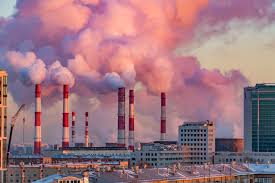 Air Pollution
It can harm my health and the environment.
Smog
Example
How does air pollution impact your life?
[Speaker Notes: Here is the Frayer Model with a picture, definition, example, and a correct response to “How does air pollution impact your life?”: It can harm my health and the environment.]
Simulation Activity
Smog City
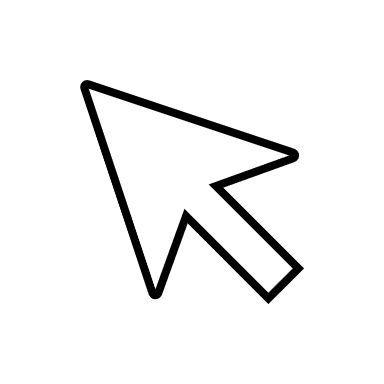 Using an interactive air pollution simulator to control the air quality in Smog City 2, you can see how individual choices, environmental factors, and different types of land use affect air pollution. In Smog City 2 you are in charge - so whether your visit is a healthy or unhealthy experience depends on the decisions that you make.
[Speaker Notes: Feedback: Providing a simulation activity is a great way to make science thinking visible. In this simulation, students have the opportunity to make predictions and apply an idea to a new situation by changing the variables in the simulation (i.e., individual choices, different types of land in the first simulation and percentage of greenhouse gases and speed in the second simulation). This is an important way for students to engage in scientific practices and make connections between their real life experiences and the scientific concepts. You may decide to move one of the simulation activities to elsewhere in the lesson or choose to have students complete either based on their own interests. Enabling student choice is important for maintaining engagement.]
Simulation Activity
Greenhouse Effect
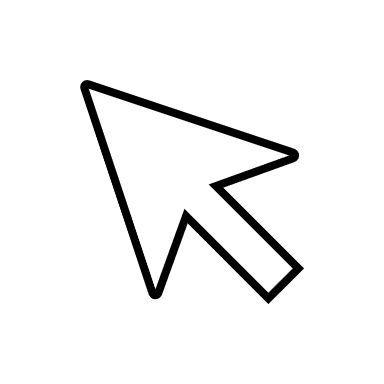 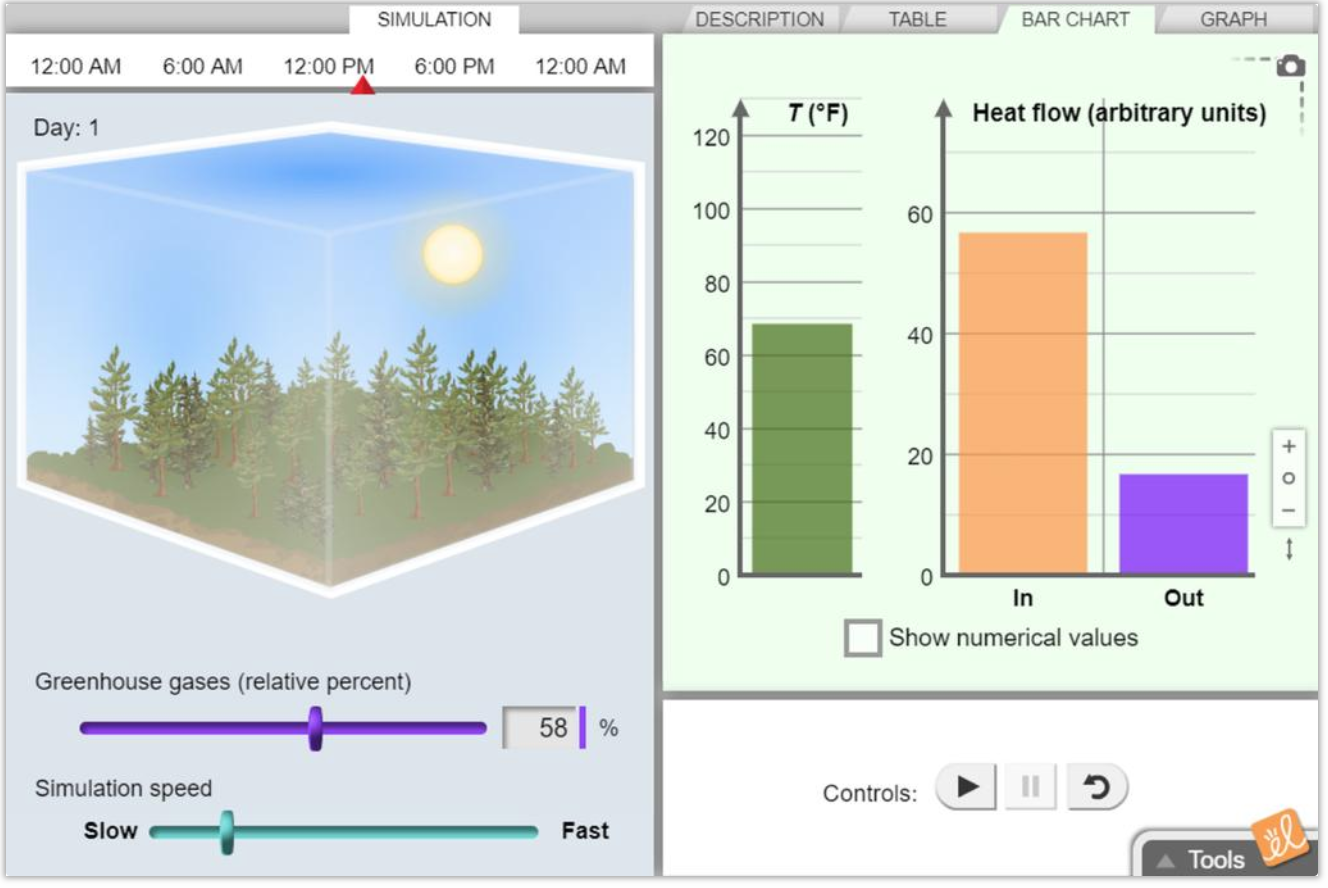 Click the link above to explore the effect of greenhouse gases on the temperature of the atmosphere.
[Speaker Notes: Click the link above to explore the effect of greenhouse gases on the temperature of the atmosphere.]
Remember!!!
[Speaker Notes: So remember!]
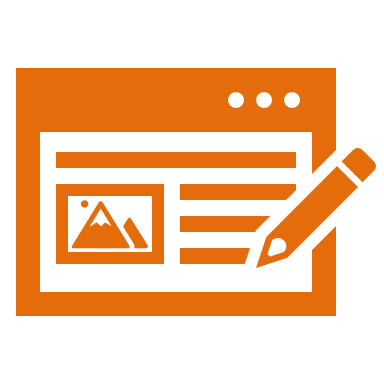 Air Pollution: substances, such as gases and particles, in the air that can be harmful to your health and the environment
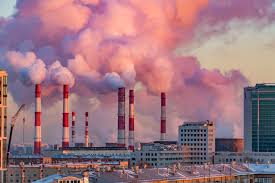 [Speaker Notes: Air pollution substances, such as gases and particles, in the air that can be harmful to your health and the environment.]
Big Question: How do you think air pollution impacts you? Do you think we should try to limit it? Why or why not?
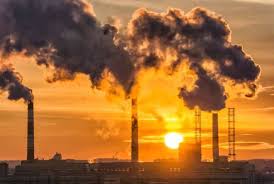 [Speaker Notes: Our “big question” is: Big Question: How do you think air pollution impacts you? Do you think we should try to limit it? Why or why not?
 [Pause and illicit predictions from students.]

I love all these thoughtful scientific hypotheses!  Be sure to keep this question and your predictions in mind as we move through these next few lessons, and we’ll continue to revisit it.]
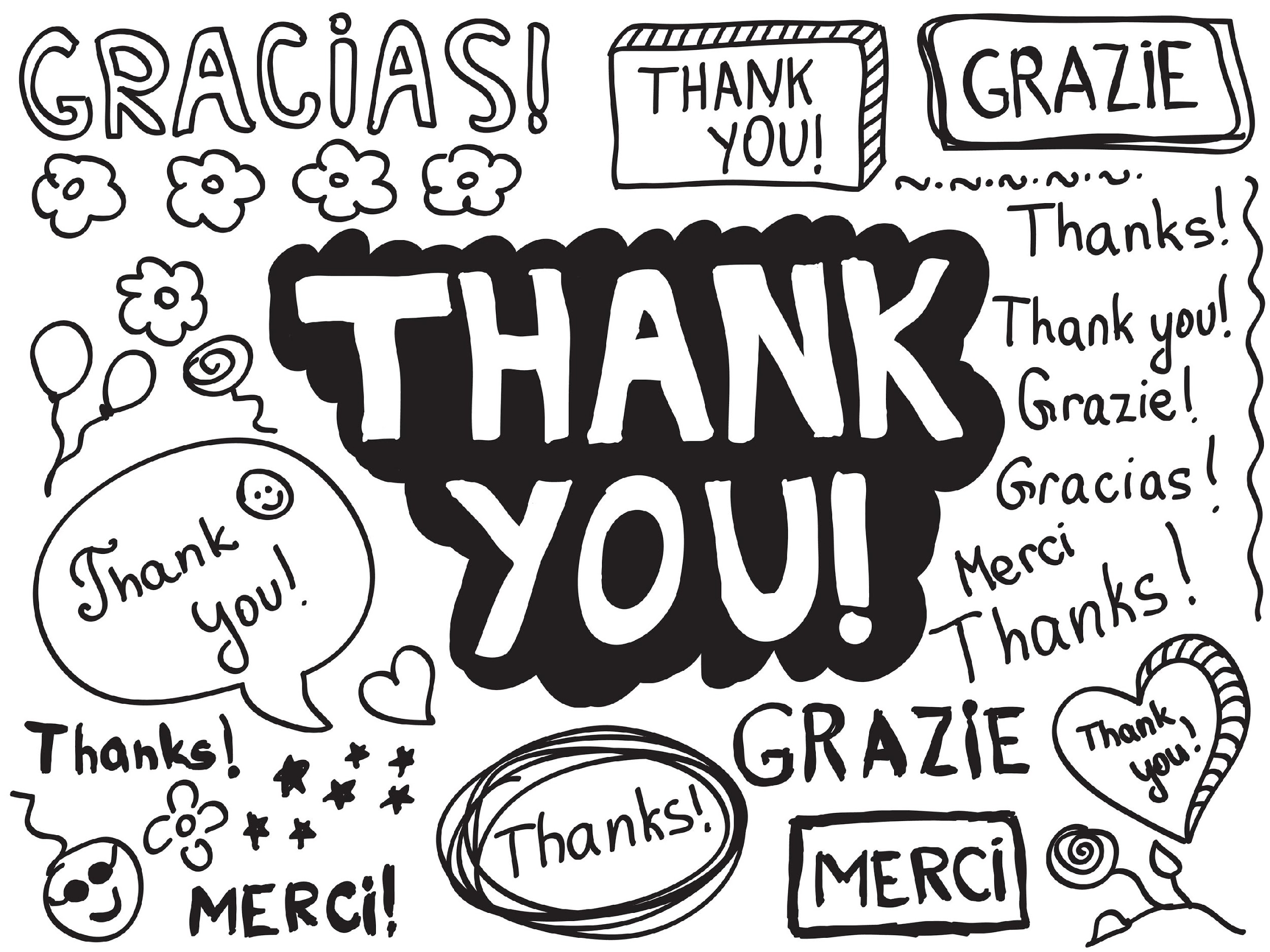 [Speaker Notes: Thanks for watching, and please continue watching CAPs available from this website.]
This Video Was Created With Resources From:
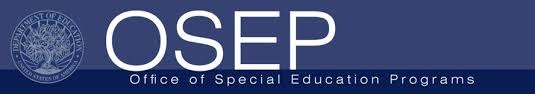 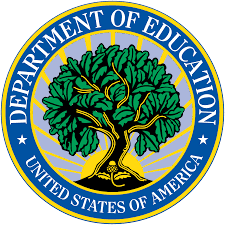 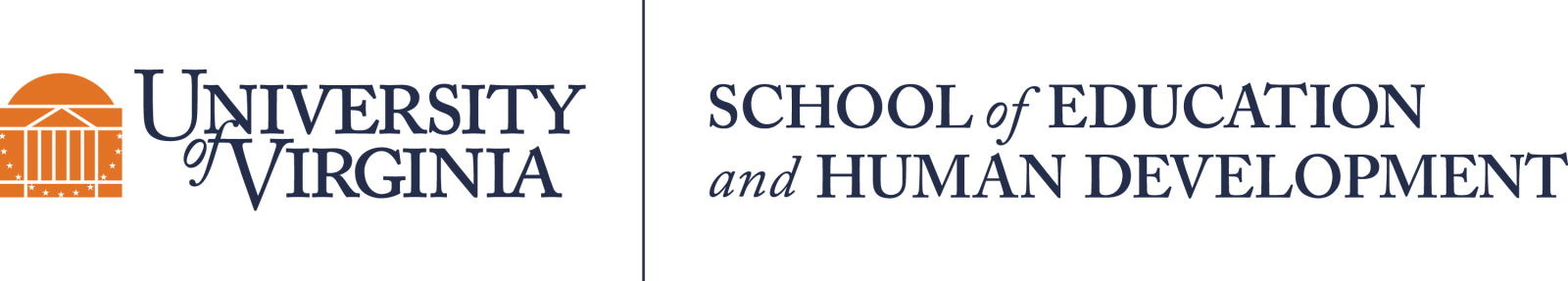 Questions or Comments

 Michael Kennedy, Ph.D.          MKennedy@Virginia.edu 
Rachel L Kunemund, Ph.D.	             rk8vm@virginia.edu